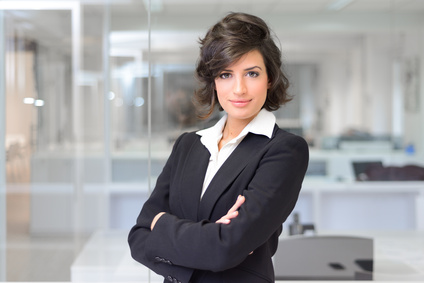 Alicia Player
Titulo do trabalho
Telefone: 000 111 333 – Celular: 000 222 444 – @: name@mail.com
Endereço: 12 Street Name, Lisboa
EXPERIÊNCIA PROFISSIONAL
OBJETIVO
QUALIFICAÇÕES
IDIOMAS
FORMAÇAO
«
«A única diferença entre sonhos e conquistas é o trabalho duro»
Mayor C. Bollwage
UM DIA COMIGO
PERSONALIDADE
Criativo
Líder
Lorem ipsum
dolor et sit
amet.
Inovador
Lorem ipsum
dolor et sit
amet.
Responsável
Lorem ipsum
dolor et sit
amet.
Lorem ipsum
dolor et sit
amet.
Lorem ipsum
dolor
Sério
Lorem
ipsum
Organizado
12h
13h
10h
11h
8h
9h
7h
20h
21h
18h
19h
16h
17h
14h
15h